RAC et chirurgie pédiatrique
Dr Liza ALI
Dr Louise MONTALVA
Service de Chirurgie Pédiatrique Viscérale et Urologique
Hôpital Robert Debré et Université de Paris
Récupération améliorée après chirurgie (RAC)
Webinaire – 05/11/2020 – 18h00 – 20h00
1
Introduction
RAC: optimiser les soins péri-opératoires 
Améliorer la récupération des patients
Réduire la morbidité post-opératoire
Diminuer les coûts d’hospitalisation

… et pour les parents et enfants:
Diminution absentéisme scolaire
Diminution absentéisme travail
Récupération améliorée après chirurgie (RAC)
Webinaire – 05/11/2020 – 18h00 – 20h00
2
Introduction
Information aux parents

Stimuler le tube digestif
Optimiser l’analgésie
Stimuler l’autonomie du patient
Prévenir les complications post-opératoires
Protocole anesthésie
Récupération améliorée après chirurgie (RAC)
Webinaire – 05/11/2020 – 18h00 – 20h00
3
[Speaker Notes: Elements de la RAAC


Information des parents primordiale : pas d’abandon de l’enfant mais au contraire meilleure PEC

Période post-opératoire: importante: alimentation précoce (amélioration bien être du patients, diminution consommation morphiniques)]
Introduction
Particularités pédiatriques: 
Peu de comorbidités 
Coopération des parents
Chirurgie mini-invasive +++


Expériences de Robert Debré:
Chirurgie urologique
Chirurgie digestive
Chirurgie thoracique
Chirurgie oncologique
Récupération améliorée après chirurgie (RAC)
Webinaire – 05/11/2020 – 18h00 – 20h00
4
La chirurgie thoracique
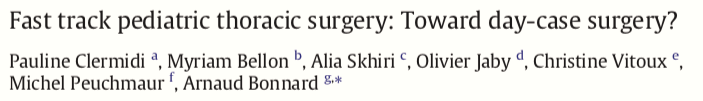 2010: 1er protocole de RAC modifié en 2013
Pas de drainage pleural pour:
Séquestration extra-lobaire
Résection pulmonaire atypique minime
Kyste bronchogénique
Cathéter d’analgésie paravertébral
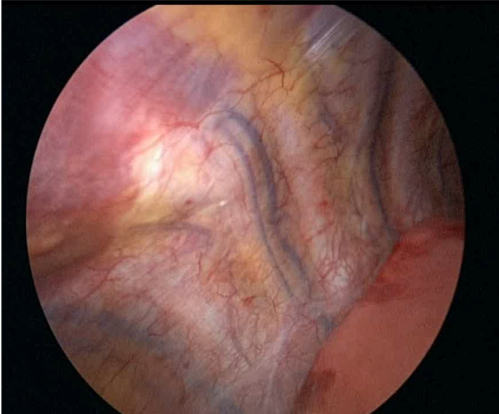 Récupération améliorée après chirurgie (RAC)
Webinaire – 05/11/2020 – 18h00 – 20h00
5
La chirurgie thoracique
36 thoracoscopies en ambulatoire (Oct 2015-Oct 2020)

53% séquestrations extra-lobaires (n=19)
22% séquestrations intra-lobaires (n=8)
17% kystes bronchogéniques (n=6)
8% kyste bronchogénique+ séquestration intra-lobaire (n=3)

Mediane âge= 6.3 mois (4.6-8.6 mois)
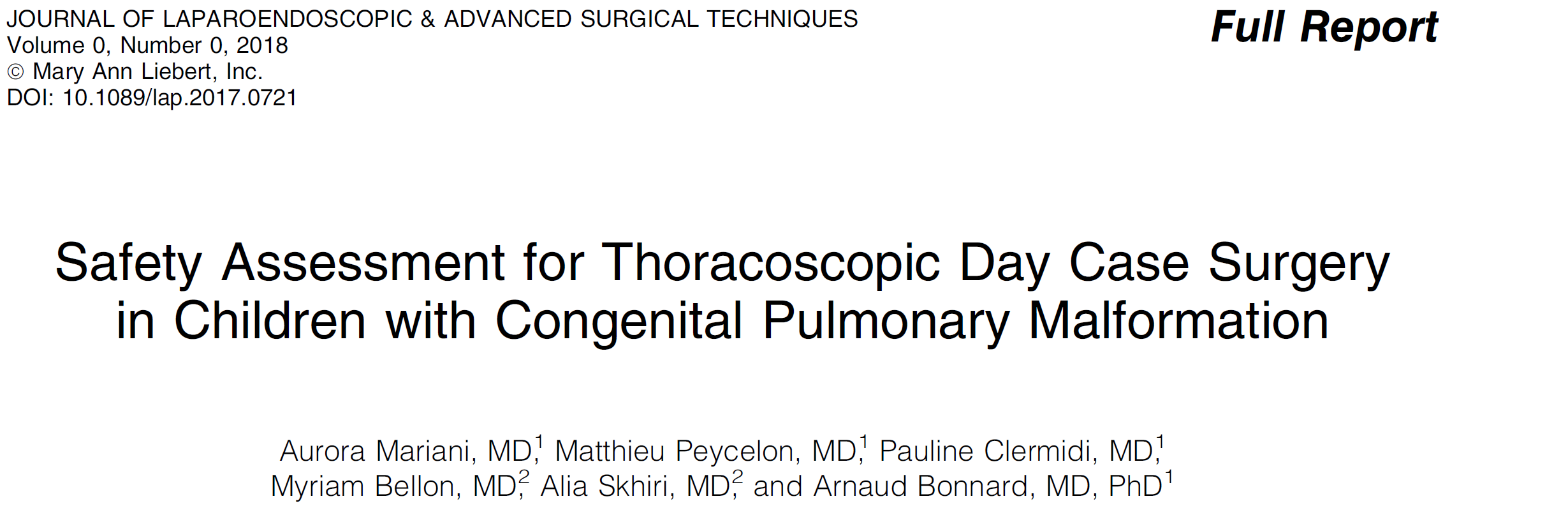 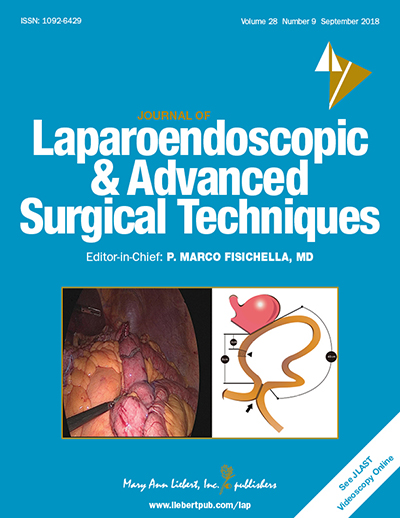 Récupération améliorée après chirurgie (RAC)
Webinaire – 05/11/2020 – 18h00 – 20h00
6
La chirurgie thoracique
Ambulatoire= 97%  
1 patient a nécessité une antibiothéraphie IV 5 jours pour sequestration surinfectée

Complications Per-opératoires = 0%
Complications Post-opératoires= 0%
Taux de réadmission à 30 jours = 0%
Récupération améliorée après chirurgie (RAC)
Webinaire – 05/11/2020 – 18h00 – 20h00
7
La chirurgie thoracique
Lobectomie pulmonaire.
Indications : Malformation adénomatoïde kystique du poumon.
N=36 (oct 2015-oct 2020)
Age moyen : 4 mois
Médiane durée de séjour: 2 jours (1-6) 

Depuis 2020: Sortie J1
Récupération améliorée après chirurgie (RAC)
Webinaire – 05/11/2020 – 18h00 – 20h00
8
La chirurgie digestive – maladie de Hirschsprung
Critères d’inclusion:
Tous les patients opérés d’une maladie de Hirschsprung 
De forme recto-sigmoidienne


Exclusion:
Formes longues
Associations malformatives

Intervention différée à 6 semaines de vie.
La chirurgie digestive – maladie de Hirschsprung
Limites: 
formes longues, 
formes syndromiques
patients avec impossibilité de réaliser peri ou rachi morphine
Récupération améliorée après chirurgie (RAC)
Webinaire – 05/11/2020 – 18h00 – 20h00
10
La chirurgie robotique
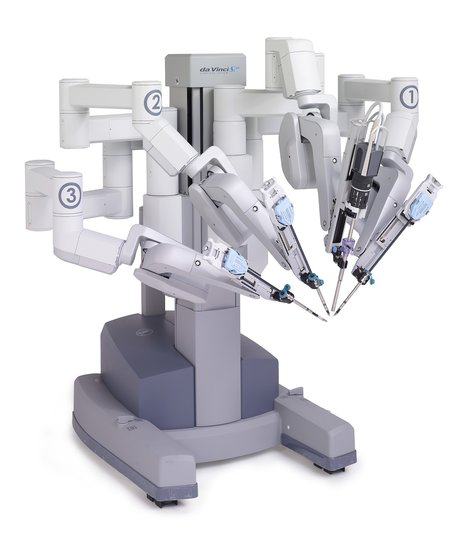 85 interventions robot-assistées entre avril 2019 et avril 2020.
Chirurgie oncologique: nephrectomie. Sortie J1
22 pyéloplasties robot 
Médiane poids 30kg.
DMS = 1j(1-2)
Sortie à J1

Et depuis peu : Sortie J0.
Récupération améliorée après chirurgie (RAC)
Webinaire – 05/11/2020 – 18h00 – 20h00
11
Des limites?
Pourquoi les patients restent-ils?
Pansement, cathéter…
Alimentation et régime post opératoire adapté requis
Quelles sont nos complications…et notre taux de réadmission à 30j?
2014: 1299 admissions incluses
Taux de réadmission au SAU: 9,5%....mais taux de réadmission en chirurgie 3,8%
Infection du site opératoire (Appendicectomie+++, 38%) et problème de cathéter
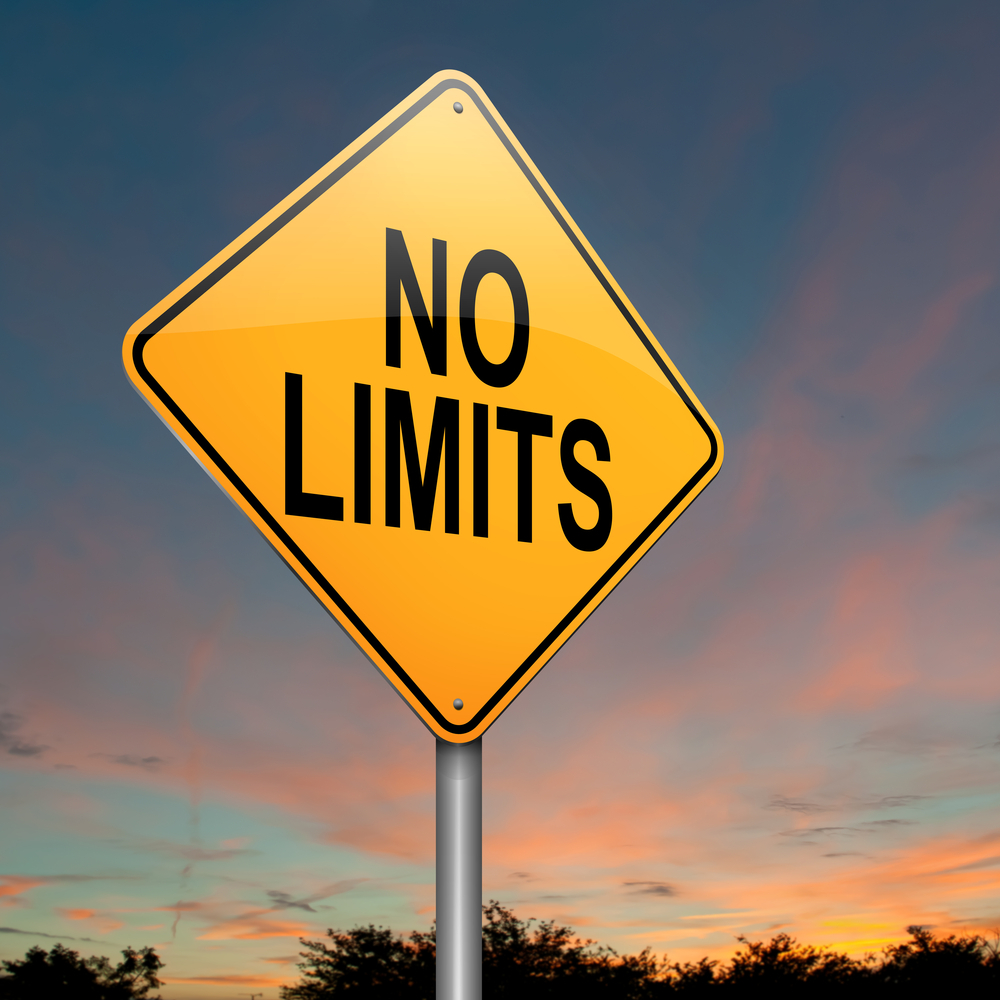 Des limites?
Les limites …
3900 procédures chirurgicale / an
Le contrôle de la douleur
La gestion du drain thoracique
Les complications non prédictibles
La fuite anastomotique
Les résections digestives étendues (RIC…)
> 700  chirurgie générale et urologie
Nissen 
Chirurgie thoracique
séquestration
Duplication œsophagienne
Kyste bronchogénique
Hernie diaphragmatique antérieure Morgagni-Larrey 
Duplication digestive
Cholécystectomie
appendice
Conclusion
RAC en pédiatrie est possible:
Pathologies multiples
Même chez le nouveau-né
Informations des parents

Développement unité d’accueil à J0
Récupération améliorée après chirurgie (RAC)
Webinaire – 05/11/2020 – 18h00 – 20h00
14
[Speaker Notes: Equipe multidisciplinaire : réussite RAAC]